Europäischer Tag der SprachenQUIZ
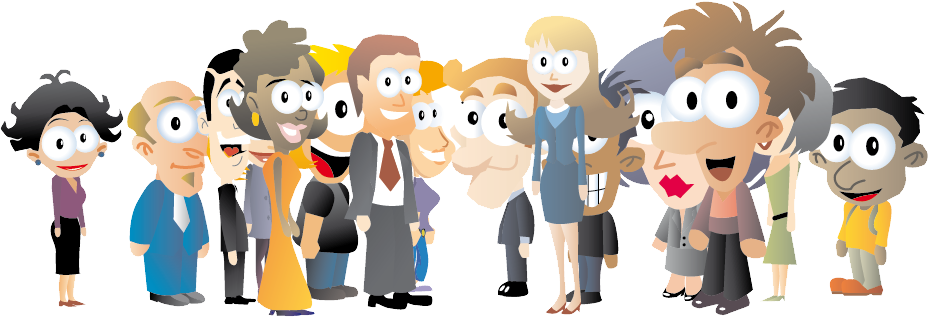 1. Wie viele verschiedene Sprachen, glaubt ihr, werden heute noch auf der Welt gesprochen? 

Ungefähr 500
Ungefähr 2000
Ungefähr 6000
Ungefähr 3500
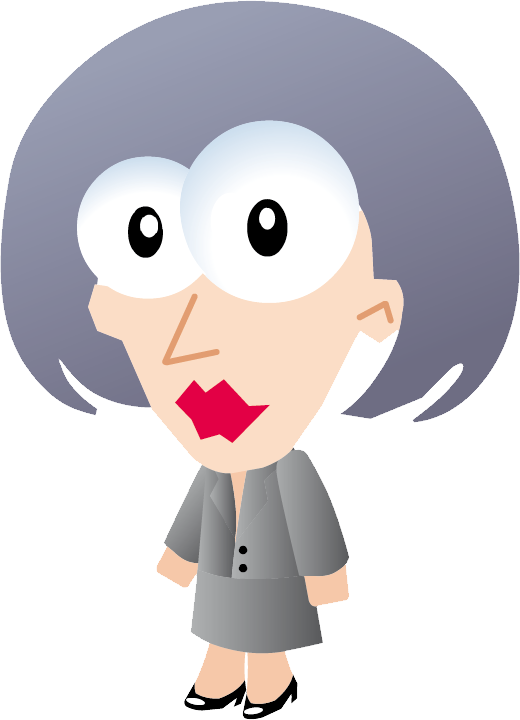 C. Unglaublich, aber wahr: es sind zwischen 6000 und 7000 Sprachen weltweit!
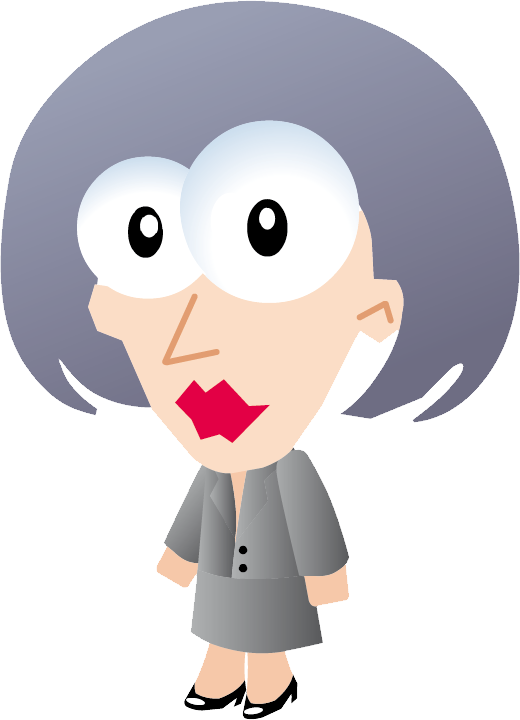 2. Sprechen kann der Mensch schon sehr lange, aber das Schreiben ist noch gar nicht so alt. Was ist die älteste bekannte Schrift?
Die Keilschrift
Die ägyptischen Hieroglyphen
Das kyrillische Alphabet
Die phönizische Schrift
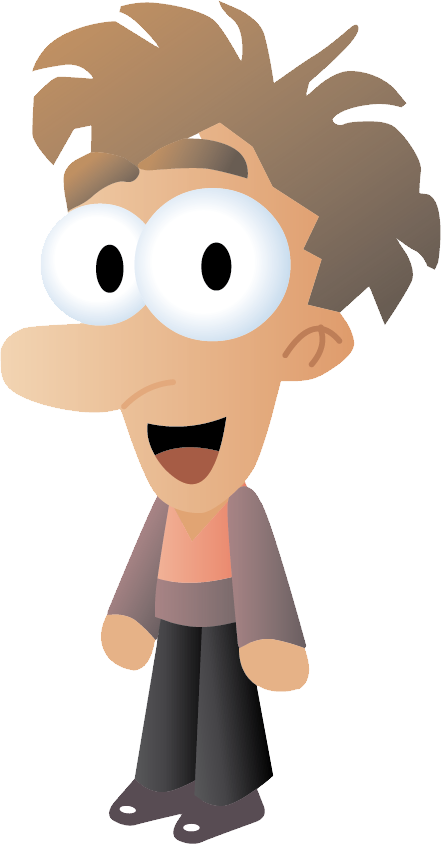 A. Es ist die Keilschrift der Sumerer, die bereits vor 5000 Jahren verwendet wurde.Es ist wie die ägyptischen Hiero-glyphen eine Bilderschrift:
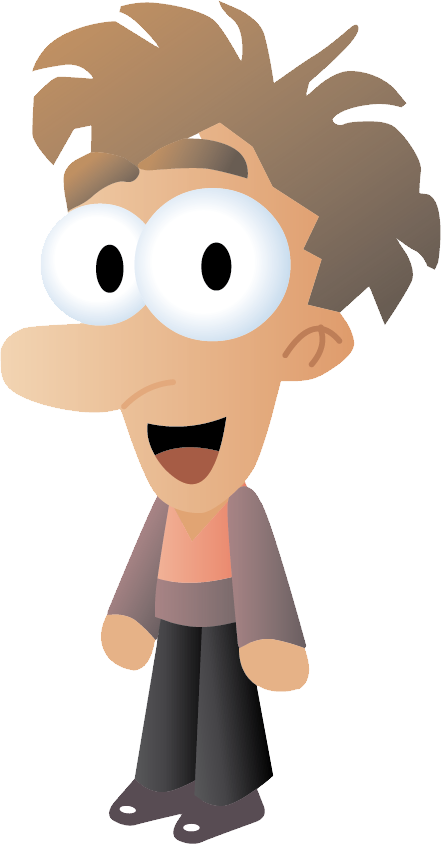 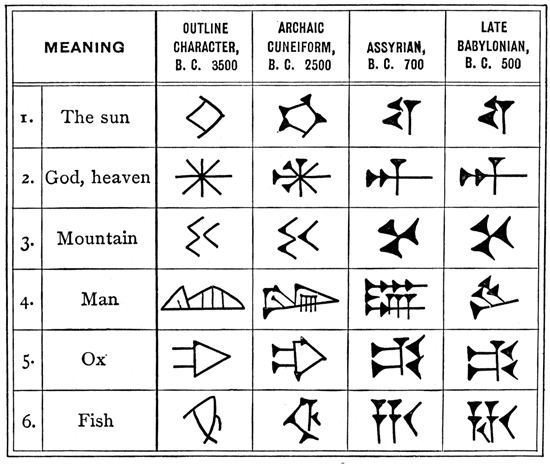 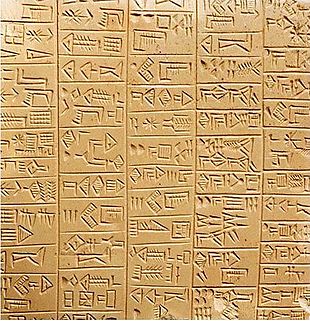 Sumerische Keilschrift
3. Woher kommt die Gebärdensprache?

	a. Man hat sie sich von der Zeichensprache der Menschenaffen in Afrika abgeschaut.
	b. Sie wurde von einem französischen Abt namens Abbé de l'Epée zwischen 1760 und 1789 entwickelt.
	c. Sie entwickelte sich auf natürliche Weise als Gehörlose regelmäßige Treffen  organisierten.
	d. Sie wurde in einem Labor der Gallaudet University in den USA entwickelt.
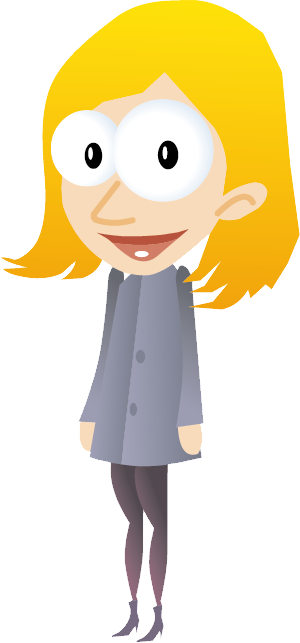 B. Der Abt Abbé de l'Epée erkannte als erstes den Wert einer Zeichensprache um gehörlosen Kindern zu kommunizieren. 
Aus seiner Arbeit ist das Institut Saint Jacques in Paris entstanden, das noch heute existiert.
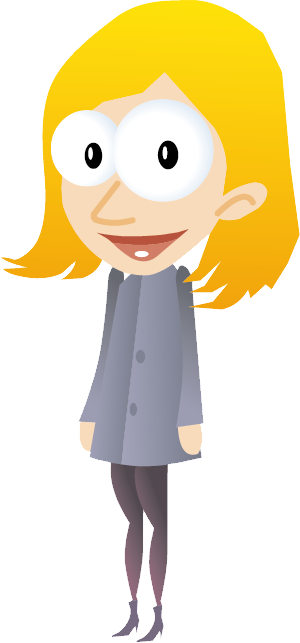 4. In welchem Land wird Kymrisch gesprochen? 

	a. Auf den färöischen Inseln
	b. In Wales
	c. In Schottland
	d. In Irland
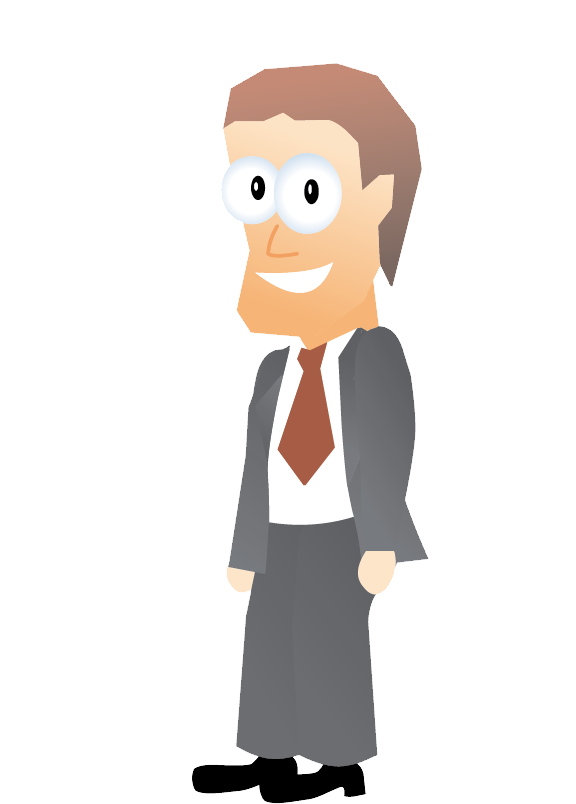 B. Kymrisch ist eine keltische Sprache, die in Wales gesprochen wird.
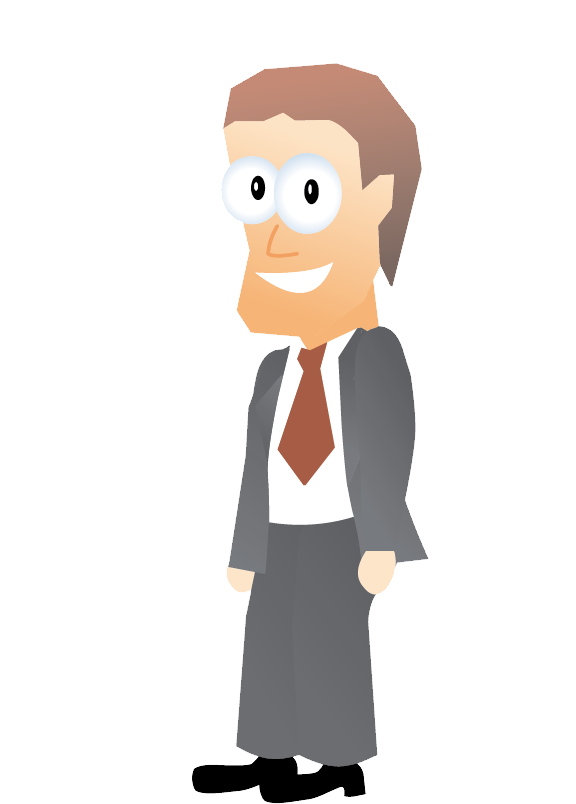 5. Es gibt auf der Welt genau eine Gebärdensprache, die alle verstehen – richtig oder falsch? 

	a. richtig
	b. falsch
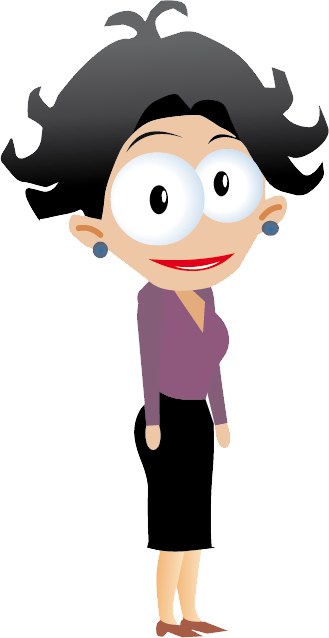 B. Falsch. Es gibt viele verschiedene Gebärdensprachen, genau wie es viele verschiedene gesprochene Sprachen gibt. 

Gebärdensprachen haben sich in verschiedenen Ländern ebenso eigenständig entwickelt, wie das auch gesprochene Sprachen getan haben. Manchmal sind sich Zeichen ähnlich, manchmal nicht.
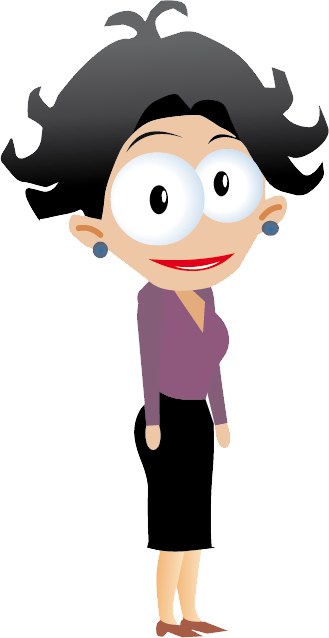 6. In welchem Land werden die meisten Sprachen gesprochen?

	a. Russland
	b. China
	c. Papua Neuguinea
	d. Brasilien
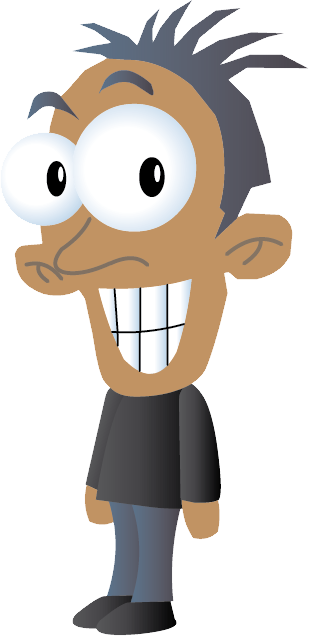 A: In Russland werden bei weitem am meisten Sprachen gesprochen: es sind je nach Zählweise zwischen 130 und 200 Sprachen.
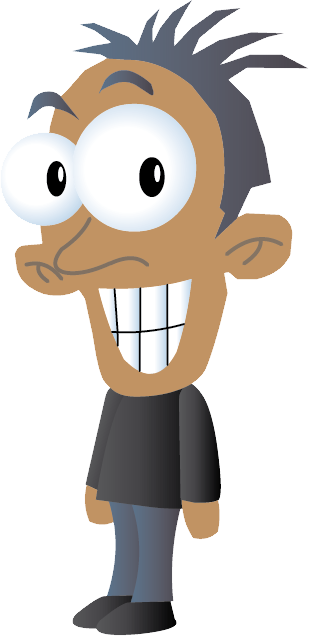 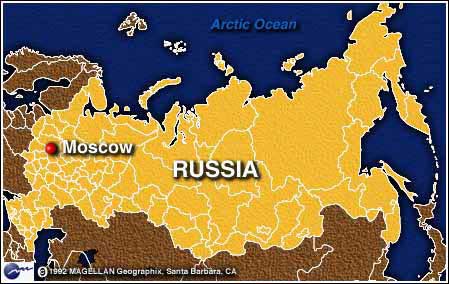 7. Wieviele Wörter können wir ungefähr in unserer Muttersprache aktiv verwenden? 
	a. etwa 30.000 Wörter
	b. etwa 50.000 Wörter
	c. etwa 150.000 Wörter
	d. etwa 9.000 Wörter
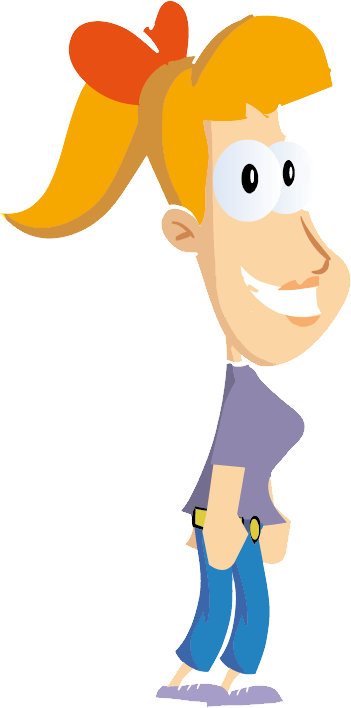 Antwort B: Es können bis zu 50.000 Wörter sein, die wir aktiv in unserer Muttersprache beherrschen. 
Unser passiver Wortschatz, also Wörter die wir kennen (aber nicht verwenden) ist noch größer. 
Im Alltag aber verwenden wir gerade einmal einige tausend Wörter.
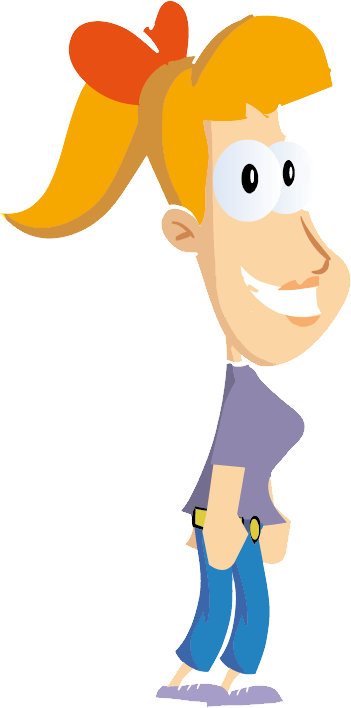 8. Was stimmt?

	a. Französisch und Holländisch sind romanische Sprachen.
	b. Ungarisch und Slowakisch sind sich ähnlich.
	c. Dänisch und Färöisch sind slavische Sprachen.
	d. Italienisch und Spanisch sind sich ähnlich.
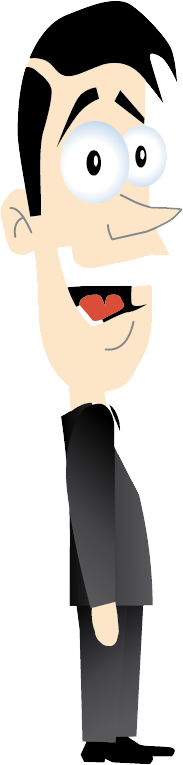 D. Italienisch und Spanisch sind sich ähnlich, denn sie gehören zur gleichen Sprachfamilie – zu den romanischen Sprachen. 

	Deutsch		Italienisch	Spanisch
	Wie geht‘s?		Come stai?	Cómo estás?
	Gut, und dir?	Bene, e tu?	Bien, y tu?
	Ich heiße…		Mi chiamo…	Me llamo…
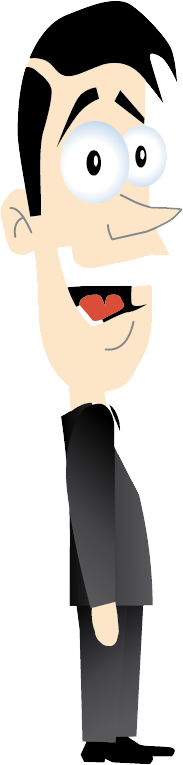 [Speaker Notes: True: c+d]
9. Wo kommt denn dieser Zungenbrecher her„Fisker Frits fisker friske fisk“
	a. Norwegen
	b. Dänemark
	c. Island
	d. Finnland
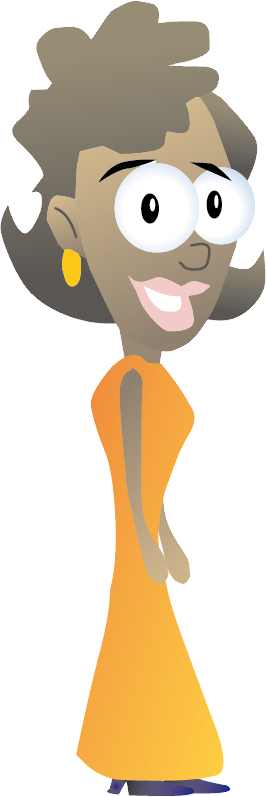 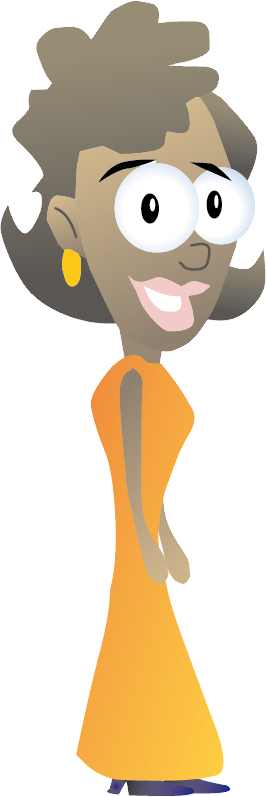 B. Aus Dänemark!
Siehe wie er demselben Spruch auf Deutsch ähnlich ist: Fischers Fritz fischt frische FischeFisker Frits fisker friske fisk
10. In welcher der folgenden Sprachen wird von rechts nach links geschrieben? 

	a. Maltesisch
	b. Hebräisch
	c. Arabisch
	d. Japanisch
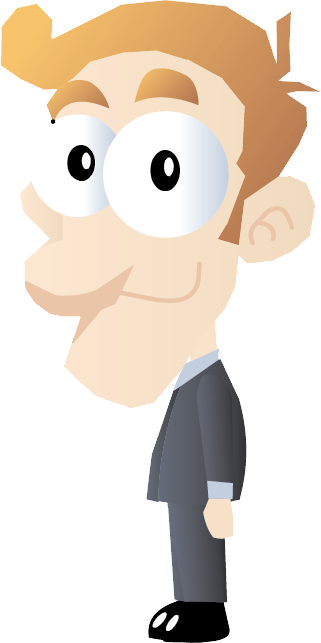 B. und C. Im Hebräischen und Arabischen				schreibt man  				von rechts				nach links! 

Im Japanischen schreibt man von oben nach unten (und dann von rechts nach links). 
Im Maltesischen schreibt man wie bei uns von links nach rechts.
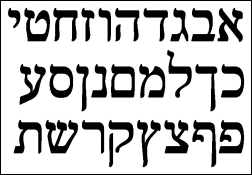 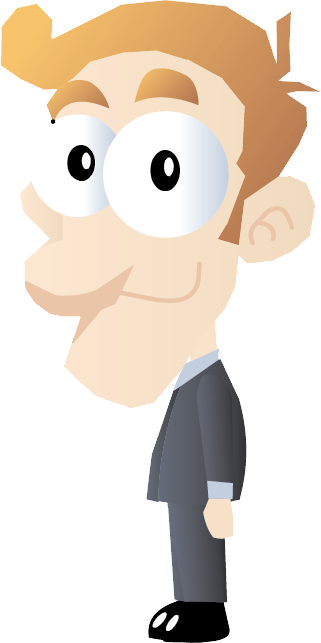 Schön, dass ihr mitgemacht habt!
Und gewonnen hat……
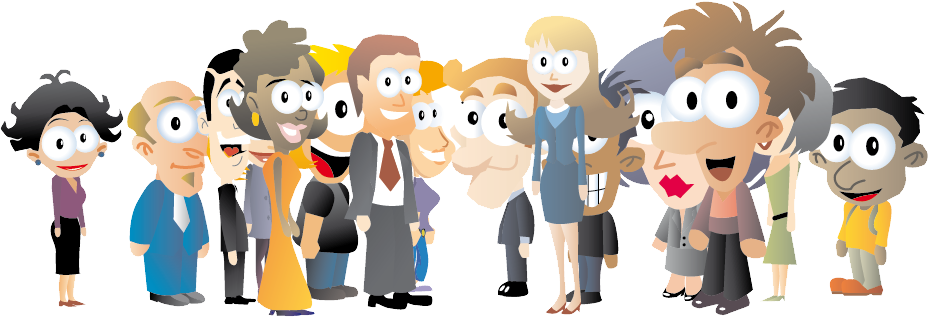